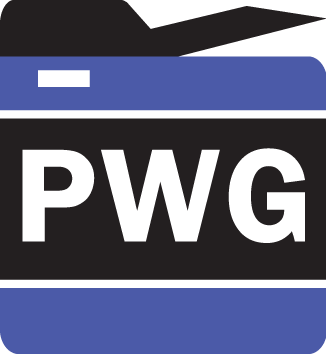 The Printer Working Group
Imaging Device Security
November 4, 2020
PWG November 2020 Virtual Face-to-Face
Copyright © 2020 The Printer Working Group. All rights reserved.
1
1
Agenda
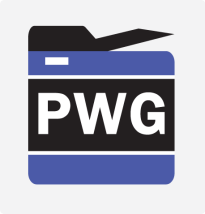 Copyright © 2020 The Printer Working Group. All rights reserved.
2
2
Intellectual Property Policy
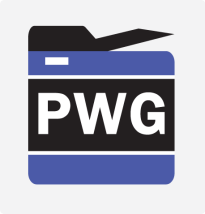 “This meeting is conducted under the rules of the PWG IP policy”.  
Refer to the IP statements in the plenary slides
Copyright © 2020 The Printer Working Group. All rights reserved.
3
3
Officers
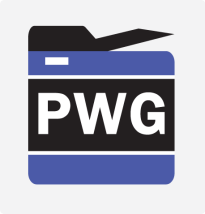 Chair:
Alan Sukert
Vice-Chair:
TBD
Secretary:
Alan Sukert
Document Editor:
Ira McDonald (High North) – HCD Security Guidelines
Copyright © 2020 The Printer Working Group. All rights reserved.
4
4
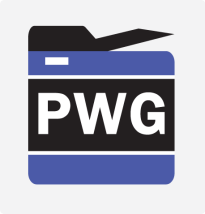 HCD international Technical Community (iTC) Status
Copyright © 2020 The Printer Working Group. All rights reserved.
5
5
HCD international Technical Community (iTC)
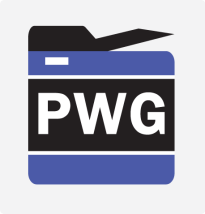 HCD iTC formally approved by Common Criteria Management Committee in Feb 2020
Key HCD iTC Officers:
Chairperson – Kwangwoo Lee, HP
Deputy Chairperson – Alan Sukert
CCDB Liaison - Eunkyoung Yi, Korean Scheme
Editors – Alan Sukert; Brian Volkoff, Ricoh; Geraldo Colunga, HP
Record Manager – TBD (Kwangwoo Lee acting for now)
Copyright © 2020 The Printer Working Group. All rights reserved.
6
6
HCD international Technical Community (iTC)
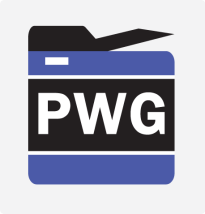 Agreed to hold bi-weekly meetings. However, to resolve comments against the draft HCD collaborative PP (cPP) and Supporting Document (SD), went to weekly meeting.
Since last IDS F2F on August 19th, meetings have been held on:
August 24th & 31st 
September 7th, 14th & 21st 
October 5th, 12th, 19th & 26th 
November 2nd
Copyright © 2020 The Printer Working Group. All rights reserved.
7
7
HCD cPP/SD Status
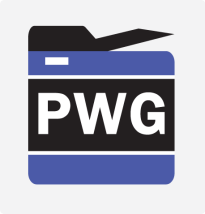 Released first internal draft of the HCD cPP v1.0 on July 21,2020
Received 68 comments against that draft version
All comments have been adjudicated by the HCD iTC
Final tally:
59 Comments Accepted
4 Comments Accepted in Principle but will be addressed in a later v1.0 draft
5 Comments Deferred to be addressed by the HCD iTC at a later point in time
Copyright © 2020 The Printer Working Group. All rights reserved.
8
8
HCD cPP/SD Status
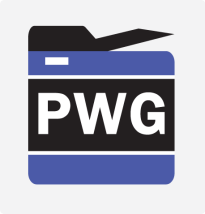 Released first internal draft of the HCD SD v1.0 on 8/26/20
Received 28 comments against that draft version
All comments have been adjudicated by the HCD iTC
Final tally:
12 Comments Accepted
9 Comments Accepted in Principle but will be addressed in a later v1.0 draft
6 Comments Deferred to be addressed by the HCD iTC at a later point in time
1 Comment Not Accepted
Copyright © 2020 The Printer Working Group. All rights reserved.
9
9
HCD cPP/SD StatusHCD iTC Network Subgroup
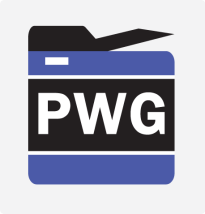 Is a Network Subgroup of the HCD iTC looking at what to do with the functional and assurance requirements for the four Secure Protocols – IPsec, TLS, SSH and HTTPS – in HCD cPP/SD v1.0
Key points from the Network Subgroup meetings so far: 
The Network Device (ND) TLS subgroup is addressing TLS 1.3 and DTLS but there is no ND SSH subgroup.
We should include TLS 1.3 in HCD cPP/SD v1.0 if ND does incorporate TLS 1.3 into the next published ND cPP/SD updates within the next year as the ND TLS Subgroup indicates it plans to do
SSH requirements are being addressed by the CCUF Crypto Working Group which has released an SSH package
The Network SG clearly agrees that both TLS and SSH should split requirements into separate client and server requirements
Copyright © 2020 The Printer Working Group. All rights reserved.
10
10
HCD cPP/SD StatusHCD iTC Network Subgroup
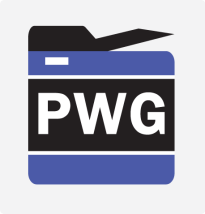 It is recommended that IPP should be considered from later versions of the HCD cPP/SD beyond v1.0.
The current Network SG recommendation is that the HCD iTC use the IPsec, TLS, SSH and HTTPS requirements taken from ND cPP/SD v2.2e as the basis for the SFRs/assurance activities in HCD cPP/SD v1.0
However, in long term goal is to establish cross-functional teams to develop packages for each of the four Secure Protocols that can be referenced by any cPP or SD that needs to use any of the protocols
Need to determine if that also includes any of the FIA_X509_EXT.* SFRs/Assurance Activities related to certificate evaluation
Regarding DTLS, the current Network SG position is that HCD cPP/SD v1.0 will not include requirements for DTLS unless vendors indicate that they need to support it
Copyright © 2020 The Printer Working Group. All rights reserved.
11
11
HCD iTC StatusKey Issues Raised Since August F2F
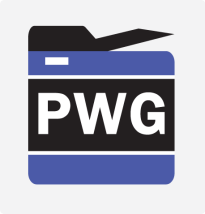 Ricoh Proposal on Non-Field Replaceable Non-Volatile Storage that non-field replaceable non-volatile storage be allowed to store key material in clear text rather than encrypted as long as the HCD had some type of “purge” function that would allow the key material to be deleted when the HCD was ready to be decommissioned or moved to another location 
Issue was that the Essential Security Requirements (ESR) document approved by the Common Criteria Development Board (CCDB) contained the following requirement:
“The HCD shall encrypt user document data and/or the HCD critical data (for confidentiality protection) stored on the nonvolatile storage device if it uses nonvolatile storage device for the purpose of storing those data. To support encryption, the HCD shall maintain key chains in such a way that keys and key materials are protected. Note that the initial data of the key chain stored on the nonvolatile storage device without protection do not meet the requirement”
Copyright © 2020 The Printer Working Group. All rights reserved.
12
12
HCD iTC StatusKey Issues Raised Since August F2F
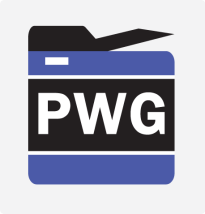 The bolded text would seem to imply, depending on how you interpreted what “protected” meant, that the ESR would not allow such a proposal, so if we agreed on this proposal the ESR would have to be changed 
Any change to the ESR would have to be approved by the CCDB so ESR changes cannot be taken lightly
If we are going to make this change, assuming this proposal is eventually accepted, that there will likely be other ESR changes required as we develop the HCD cPP/SD v1.0 so we should submit all the ESR changes at one time
Are several arguments for and against this proposal. For example, it was pointed out that if the HCD become broken and the purge cannot be performed that the key material is still vulnerable. 
Formed an iTC subcommittee to come up off-line with a recommendation to the full iTC
Recommended to ‘Defer’ proposal because would require an ESR change to implement
Need HCD iTC to agree whether to ask HCD WG to change ESR to allow this change
Copyright © 2020 The Printer Working Group. All rights reserved.
13
13
HCD iTC StatusJBMIA Issue on Key Material Collection
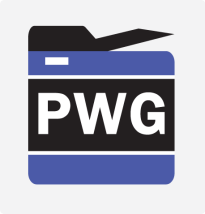 HCD cPP ESR v0.7 requires that the initial data of the key chain stored on the nonvolatile storage device should be "protected".





But, since the initial value of the key chain is unquestionably plaintext, depending on the definition of "protection", it is not allowed to store the initial value in TOE. It would force users having a big trouble to get the key for storage encryption.


We have to find a means to get the plaintext initial value of the key chain from outside of the HCD, or to store the initial value protected with some methods in HCD.
Copyright © 2020 The Printer Working Group. All rights reserved.
14
14
HCD iTC StatusJBMIA Issue on Key Material Collection
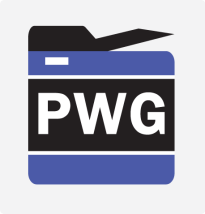 (*) e.g. FPT_KYP_EXT.1
Data Encryption Key should be reproducible after HCD restarting.
HCD cPP requires that user document data and HCD critical data stored in the non-volatile storage are encrypted, and that the data encryption key (DEK) is not stored in the non-volatile storage with plaintext format. That’s why, DEK should be derived from some kind of the key materials. It means that the key materials should be the same whenever HCD restarts.
Copyright © 2020 The Printer Working Group. All rights reserved.
15
15
HCD iTC StatusJBMIA Issue on Key Material Collection
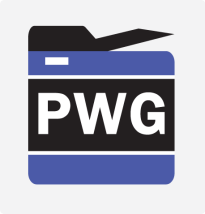 Requirements Gap in FDE cPP 2.0e

Even in FDE cPP 2.0e, there is a gap between the component definition and the detailed SFR for Key and Key Material Protection.

In the component definition of FPT_KYP_EXT.1, the definition does not allow TSF to store the plaintext key or key material NV storage.
# refer to the next page.

On the other hand, SFR of FPT_KYP_EXT.1.1 does allow TSF to store the plaintext key or key material within some conditions.
# refer to the next page.
Copyright © 2020 The Printer Working Group. All rights reserved.
16
16
HCD iTC StatusJBMIA Issue on Key Material Collection
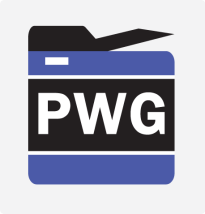 5. Security Functional Requirements
C.2 Extended Component Definitions
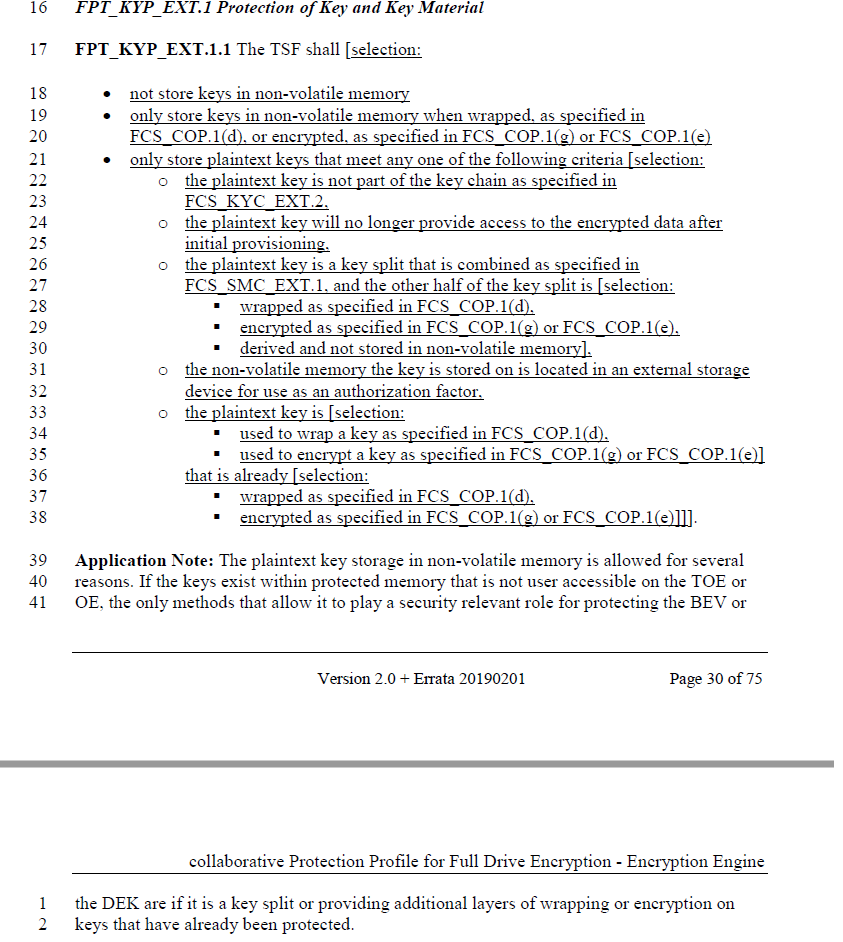 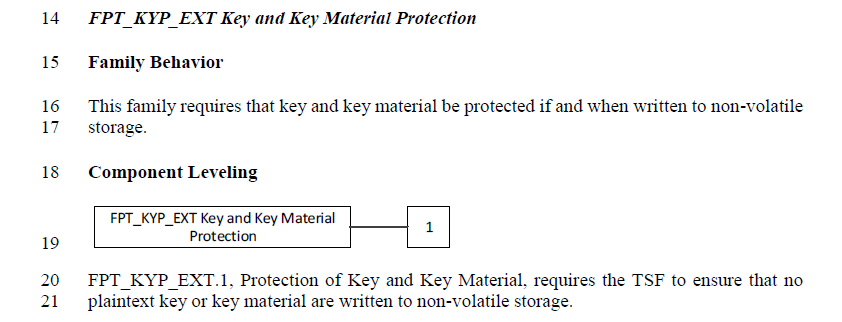 Reference: FDE cPP 2.0e
Copyright © 2020 The Printer Working Group. All rights reserved.
17
17
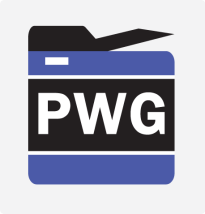 HCD iTC StatusProposed Public Review Process for HCD cPP Documentation
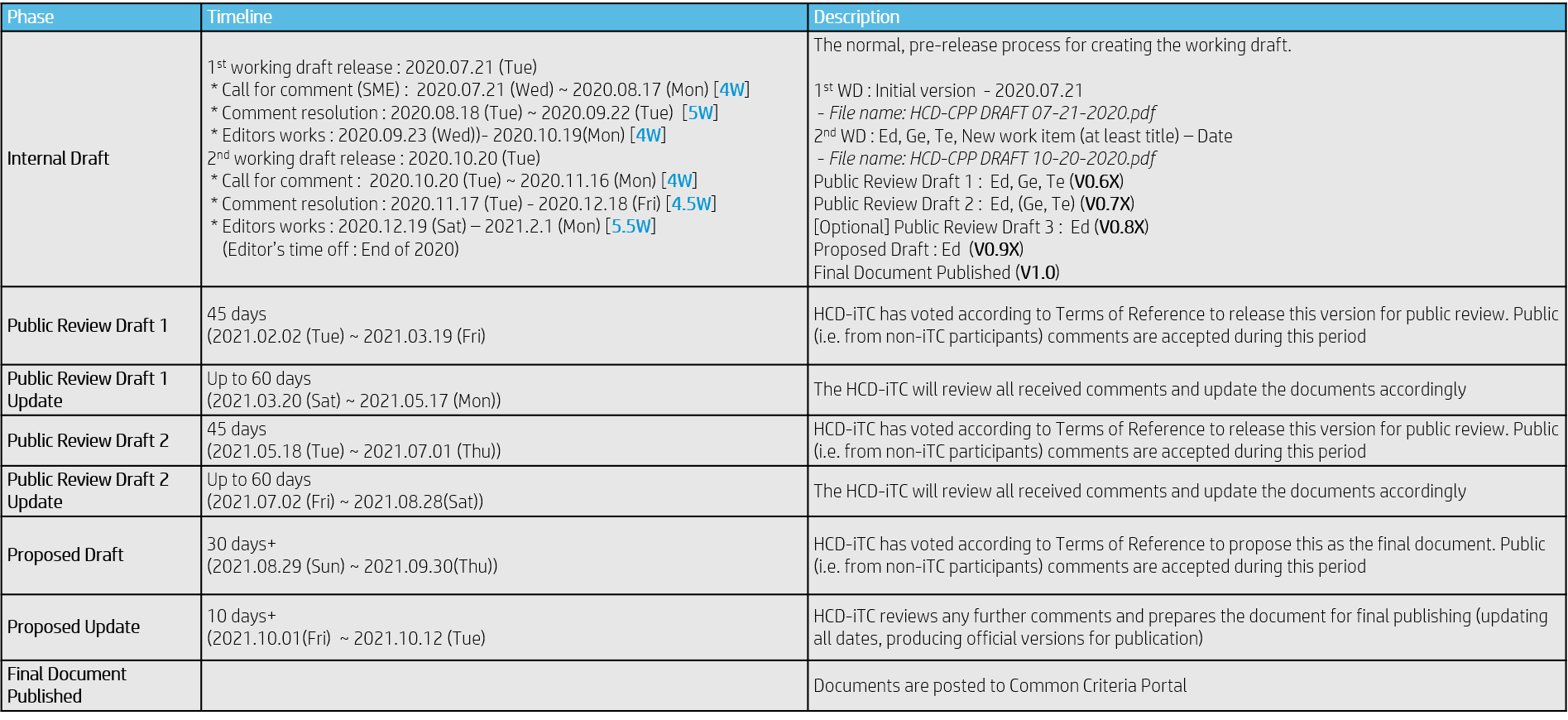 Copyright © 2020 The Printer Working Group. All rights reserved.
18
18
HCD iTC StatusChanges to the Schedule
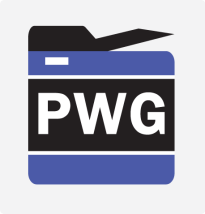 Release of 2nd Internal Draft HCD cPP delayed until week of 10/26/2020
Comments due by Nov 23rd
Comments resolved by Dec 15th 
Updates to HCD cPP to be completed by Jan 6, 2021
Release of 2nd Internal Draft HCD SD delayed until 11/09/2020 
Comments due by Dec 7th
Comment resolution date now scheduled for Dec 23rd, but may be moved to early Jan 
Updates to HCD SD now scheduled to be completed by Jan 13, 2021
Added 3rd Internal Draft of both HCD cPP and HCD SD for sometime in Jan 2021 (date TBD)
Will only review changes; not full text
Date of 1st Public Review Drafts still scheduled for 2/2/21
Copyright © 2020 The Printer Working Group. All rights reserved.
19
19
HCD iTC StatusOther Issues
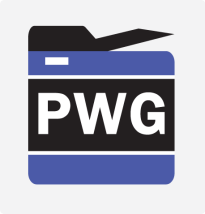 Need to get Security Problem Definition publicly reviewed and approved
Inclusion of ALC_FLR is still a possibility
Problem will be developing Assurance Activities for ALC_FLR that will meet NIAP’s requirements of being “achievable”, “repeatable”, “testable” & “consistent” 
When to start adding new SFRs and Assurance Activities into the HCD cPP and SD drafts
Could be a soon as the 3rd Internal Draft
How much of what is in ND cPP v2.2e for the Secure Protocol SFRs/Assurance Activities will be included?
What other current SFRs and associated assurance activities in the draft HCD cPP other than the Secure Protocol ones may need to be updated to sync with their corresponding SFRs and Assurance Activities in ND cPP v2.2e and ND SD v2.2
Copyright © 2020 The Printer Working Group. All rights reserved.
20
20
HCD iTC StatusOther Issues
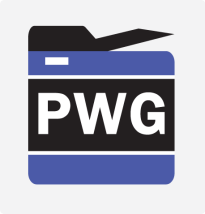 From the August 19th IDS F2F, it was stated that the following SFRs and Assurance Activities should be included in HCD cPP/SD v1.0:
Support for FIPS 140-3
Removal of all SHA-1 support
Removal of support for TLS 1.0 and TLS 1.1 
“Hardware-anchored integrity of hardware/software”
What else might be considered “absolutely necessary” for HCD cPP/SD v1.0:
Expansion of network-fax separation to “no bridging”
Syncing with applicable updates to ND cPP and FDE cPPs
Syncing with any applicable NIST SP updates
Inclusion of any applicable NIAP TDs to HCD PP and ND & FDE cPPs
Syncing with ENISA and the new proposed European cybersecurity certification scheme (EUCC) and NIST Cybersecurity Framework
Changes to ISO/IEC 15408 if they come out in the v1.0 time frame
Copyright © 2020 The Printer Working Group. All rights reserved.
21
21
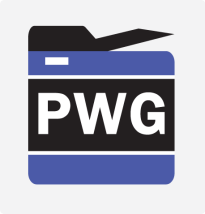 HCD Security Guidelines Status
Copyright © 2020 The Printer Working Group. All rights reserved.
22
22
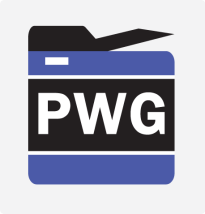 INCITS Presentation – Common Criteria and How It Could Be Applied to 3D Printing
Copyright © 2020 The Printer Working Group. All rights reserved.
23
23
Common Criteria CertificationSecurity Concept
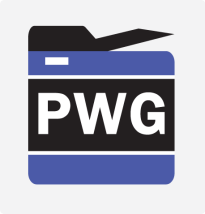 Security is concerned with protection of assets
The concept is that:
You determine what assets need to be protected
Determine what are the threats that result in risks to these assets that need to be protected
Determine what countermeasures are needed to either counteract or minimize the risks caused by the threats
The basic security triad is CIA:
Confidentiality – Prevent unauthorized access
Integrity – Prevent unauthorized change/destruction
Availability – Have access when requested
Copyright © 2020 The Printer Working Group. All rights reserved.
24
24
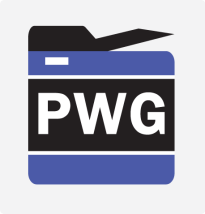 WHAT IS COMMON CRITERIA CERTIFICATION?
Copyright © 2020 The Printer Working Group. All rights reserved.
25
25
What is Common Criteria Certification?
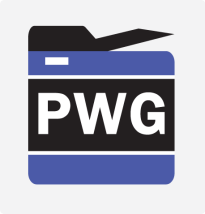 Common Criteria Certification is the international computer security certification process defined by ISO/IEC Standard 15408-1:2009 Information technology — Security techniques — Evaluation criteria for IT security.
It consists of three parts:
Part 1: Introduction and general model 
Part 2: Security functional requirements (SFRs)
Part 3: Security assurance requirements (SARs)
There also is an accompanying Common Methodologyfor Information Technology Security Evaluation (CEM) document that describes how the SFRs and SARs in Parts 2 and 3, respectively, are to be evaluated.
Copyright © 2020 The Printer Working Group. All rights reserved.
26
26
Common Criteria CertificationKey Terminology
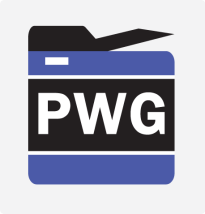 Target of Evaluation (TOE): A set of software, firmware and/or hardware possibly accompanied by guidance.
The TOE is what gets certified. It can be anything from a piece of hardware, a software application, part of a product, an operation system to a complete software/hardware/system product
Protection Profile: Implementation-independent statement of security needs for a TOE type (in this case the TOE type will be “3D printers”)
Security Target: Implementation-dependent statement of security needs for a specific identified TOE 
Evaluation Scheme: Administrative and regulatory framework under which the CC is applied by an evaluation authority within a specific community
Copyright © 2020 The Printer Working Group. All rights reserved.
27
27
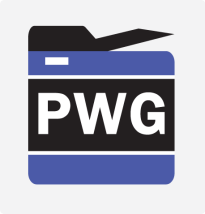 Common Criteria CertificationTOE Specifications
The two main specifications that will define the requirements for a product to be certified are the Protection Profile and the Security Target.
Protection Profile (PP): Implementation-independent statement of security needs for a TOE type (i.e. generic class of products like HCDs)
Security Target (ST): Implementation-dependent statement of security needs for a specific identified TOE (i.e., a specific product)
The process is that most Evaluation Schemes will require that any product to be certified by that Scheme must be certified against a PP approved by that Scheme
The PP contains the minimum set of SFRs and Assurance Activities that every product of the type the PP covers must meet.
When a product of the type covered by a PP is certified, an ST based on that PP that claims that PP will be created that uses the applicable SFRs and corresponding Assurance Activities from the PP tailored to the specific implementation details for the product being certified. 
It is this resultant ST that the product will be evaluated against
Copyright © 2020 The Printer Working Group. All rights reserved.
28
28
Common Criteria CertificationPP and ST Content
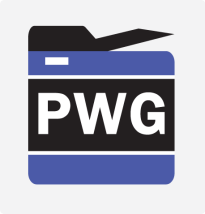 Copyright © 2020 The Printer Working Group. All rights reserved.
29
29
Common Criteria CertificationProcess
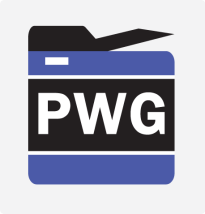 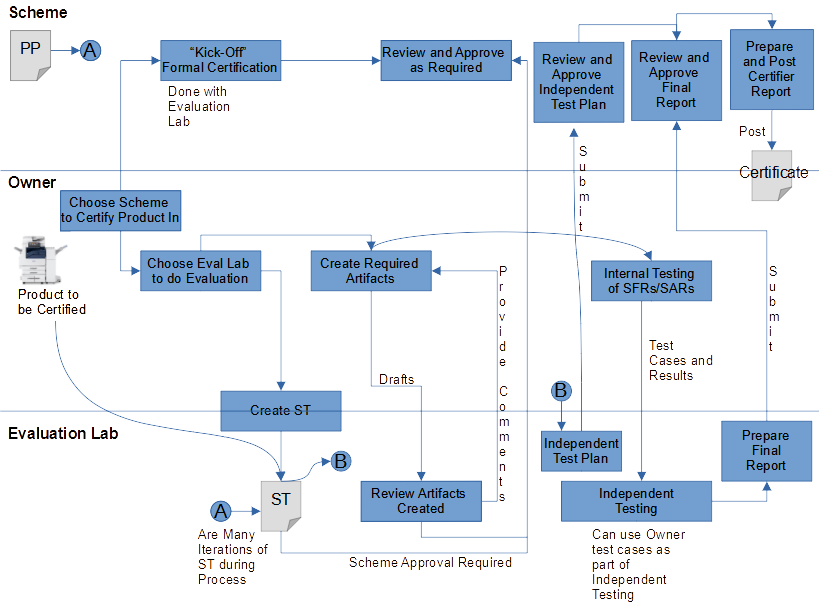 Note: There are constant communications between the Scheme and the Evaluation Lab and between the Owner and the Evaluation Lab throughout the process
Copyright © 2020 The Printer Working Group. All rights reserved.
30
30
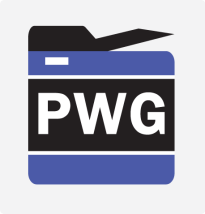 Common Criteria Certification
End result of a Common Criteria Certification is NEVER that the product being evaluated is secure

It is that the product being evaluated meets or does not meet its specification (either the PP or the ST as appropriate)
Copyright © 2020 The Printer Working Group. All rights reserved.
31
31
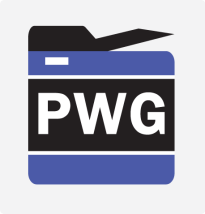 HCD SECURITY PROBLEM DEFINITION
Copyright © 2020 The Printer Working Group. All rights reserved.
32
32
What is a Hardcopy Device?
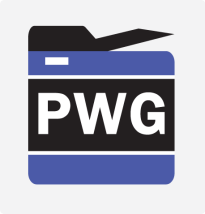 A Hardcopy Device is defined as “A system producing or utilizing a physical embodiment of an electronic document or image. These systems include printers, scanners, fax machines, digital copiers, MFPs (multifunction peripherals), MFDs (multifunction devices), “all-in-ones,” and other similar product”
Although the definition “technically” could embrace 3D printers, all the security work to date has been around 2D printers and has focused on two main areas:
Single Function Printers that can only print
Multi-Function Devices (devices that can do two or more of print, scan, copy, PSTN fax and many other functions)
Copyright © 2020 The Printer Working Group. All rights reserved.
33
33
Typical 2D Hardcopy Device Use Cases
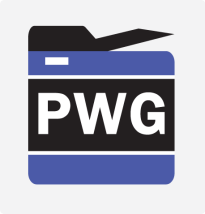 Principally performing one or more of the following functions:
Printing
Copying
Scanning
Other important security-related functions that Hardcopy devices perform are:
Configuration of security settings by authorized administrators
Monitoring security-related events in audit logs by authorized personnel 
Verifying the integrity and authenticity of software updates
Checking for malfunctions via self-tests during power-up sequences
Copyright © 2020 The Printer Working Group. All rights reserved.
34
34
Typical 2D Hardcopy Device Use Cases
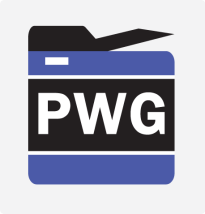 Hardcopy Devices may also perform the following optional functions:
Send and receive fax over PSTN
Store electronic documents temporarily or permanently in volatile or non-volatile memory on the device
Overwrite temporary user image data stored on the device
Store audit log data on the device
Purge customer data on the device to aid redeployment or decommissioning of a device
Copyright © 2020 The Printer Working Group. All rights reserved.
35
35
2D Hardcopy DevicesKey Security Threats
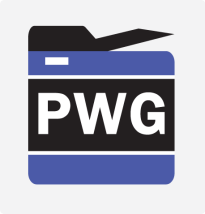 Unauthorized Access to user document data stored in the HCD (primarily in non-volatile storage)
Unauthorized Access to TSF data stored in the HCD
Unauthorized Access to User and TSF data transmitted to/from the HCD over a network
Unauthorized Software Update
Failure of the TSF
Copyright © 2020 The Printer Working Group. All rights reserved.
36
36
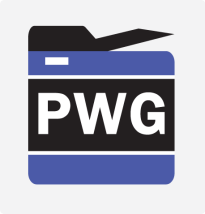 2D Hardcopy DevicesKey Security Assumptions
Copyright © 2020 The Printer Working Group. All rights reserved.
37
37
2D Hardcopy DevicesKey Organizational Security Policies
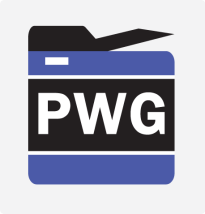 Copyright © 2020 The Printer Working Group. All rights reserved.
38
38
2D Hardcopy DevicesKey Organizational Security Policies
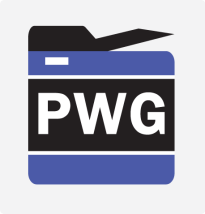 Copyright © 2020 The Printer Working Group. All rights reserved.
39
39
2D Hardcopy DevicesKey Security Objectives of the HCD
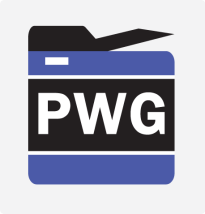 Copyright © 2020 The Printer Working Group. All rights reserved.
40
40
2D Hardcopy DevicesKey Security Objectives of the HCD
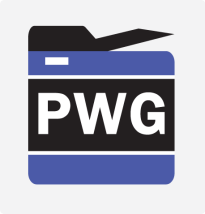 Copyright © 2020 The Printer Working Group. All rights reserved.
41
41
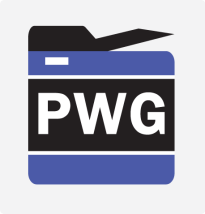 2D Hardcopy DevicesKey Security Objectives of the Operating Environment
Copyright © 2020 The Printer Working Group. All rights reserved.
42
42
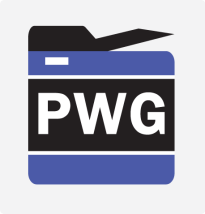 WHAT ABOUT 3D PRINTERS?
Copyright © 2020 The Printer Working Group. All rights reserved.
43
43
2D Printing vs 3D Printing
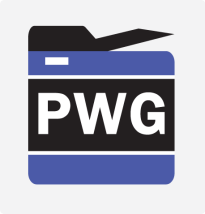 At the 10,000 foot Level, 2D Printing and 3D Printing are not that dissimilar.
Essentially 2D Printing is converting a document from an electronic representation of the document stored on an IT device or some other type of media to a physical representation of the document on some type of paper
Similarly, 3D printing is essentially converting an object that is desired to be printed from an electronic representation of the object in terms of a CAD file and later an STL/3MF file to a physical representation of the object in terms of the final 3D printed object
Copyright © 2020 The Printer Working Group. All rights reserved.
44
44
Digital Thread for Additive ManufacturingProcess Steps
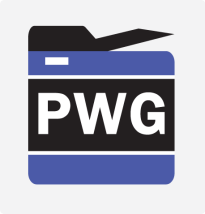 Product Inception
Requirements Definition
Concept generation/evaluation
Design intent
Design/Scan and Analyze
CAD file created (asset that needs to be protected?)
Traditional analysis
Advanced multi-physics modeling and simulation (asset that might need to be protected?)
Build and Monitor
Simulation of build (asset that needs to be protected?)
Detailed Build Plan and Machine Data
Part Fabrication (includes Slicer software which may be an asset that needs to be protected)
Per part post processing and finishing
Copyright © 2020 The Printer Working Group. All rights reserved.
45
45
Digital Thread for Additive ManufacturingOther Assets That Might Need to Be Protected
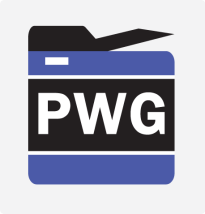 Software on the computer storing the CAD File
Software of the 3D Printer that controls the 3D printer
STL or 3MF file the CAD file is transformed into
Copyright © 2020 The Printer Working Group. All rights reserved.
46
46
Digital Thread for Additive ManufacturingSome Data and IT Security Concerns
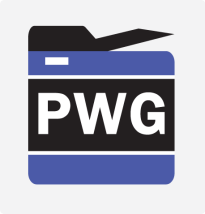 Cybersecurity Threats
Espionage
Tampering / Hacking / Mischief / Extortion / Terrorism
Privacy
Intellectual Property / Trade Secrets
Data Integrity along the entire Digital Thread
Protect Data Confidentiality
Ensure/Protect Data Integrity
Verify Data Integrity
Protect Intellectual Property
Copyright © 2020 The Printer Working Group. All rights reserved.
47
47
3D Printers and Common Criteria Certification
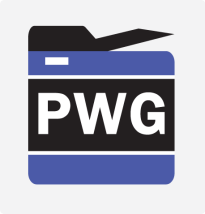 Could the Common Criteria Certification process that was used to certify 2D Hardcopy Devices be used to perform a similar security certification for the Digital Thread for Additive Manufacturing?

Remember – The high-level goal of a Common Criteria Certification is to provide confidence to the owner for the product in question that the mitigations they have put in place to protect the assets that need to be protected from the identified security threats are correct and sufficient. 
It does that by determining that the product meets its specification of the security requirements as stated in the Security Target by evaluating that the product passes the assurance requirements stated in the Security Target.
Copyright © 2020 The Printer Working Group. All rights reserved.
48
48
3D Printers and Common Criteria Certification
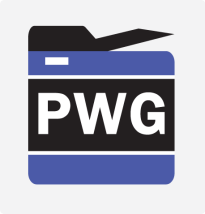 Could the Common Criteria Certification process that was used to certify 2D Hardcopy Devices be used to perform a similar security certification for the Digital Thread for Additive Manufacturing?

Paul and I think the answer is ‘YES IT CAN BE’
Fundamentally what would be needed is to define:
What are the assets that need to be protected in the Digital Thread for Additive Manufacturing
CAD and STL/3MF files
Software
Simulations
Slicer software
etc.
Copyright © 2020 The Printer Working Group. All rights reserved.
49
49
3D PrintersSecurity Problem Definition
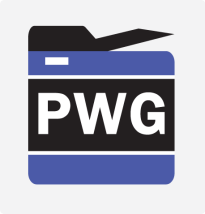 Need to determine what the Security Problem Definition (SPD) for the Digital Thread is:
What are the key security threats to those assets?
What key assumptions need to be made around protection of these key assets
What key organizational security policies need to be in place to assure that the key assets are protected
What security objectives does the 3D printer and its operating environment have to meet to ensure that the key threats identified above are either mitigated or eliminated?
Copyright © 2020 The Printer Working Group. All rights reserved.
50
50
3D PrintersSome Thoughts on Threats to the Digital Thread
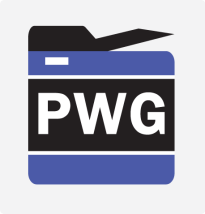 Recall the 5 Threats to 2D Printers
Unauthorized Access to user document data stored in the HCD (primarily in non-volatile storage)
Unauthorized Access to TSF data stored in the HCD
Unauthorized Access to User and TSF data transmitted to/from the HCD over a network
Unauthorized Software Update
Failure of the TSF
We think some of same threats might apply to the Digital Thread:
Unauthorized access to the CAD file and model/simulations while stored on the computer hosting the CAD file/models/simulations (even if it is the 3D printer)
Unauthorized access to the STL/3MF file created from the CAD file while stored in either on the computer hosting the CAD file or on the 3D printer itself
Unauthorized access to the STL/3MF file while in transit between the computer hosting the CAD filer and the 3D printer if stored on separate computers
Unauthorized access to the build simulation and slicer software stored on the 3D printer
Unauthorized software upgrade of either the computer hosting the CAD file or the 3D printer
Copyright © 2020 The Printer Working Group. All rights reserved.
51
51
3D PrintersAnswers to the key security questions (in our view)
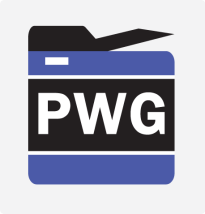 As far as Assumptions and Security Policies that is something that would have to be determined 
Regarding Security Objectives, we think the following 2D Security Objectives might also apply in total or in part to the Digital Thread:
User Identification and Authentication
Access Control
Software Update Verification
Self-Test
Communications Protection
Storage Encryption
Protection of Key Material
Once you have an SPD then you can start determining what Security Requirements from CC Part 2 and what associated Security Assurance Requirements will be necessary to meet the security objectives of the Digital Thread for Additive Manufacturing
Copyright © 2020 The Printer Working Group. All rights reserved.
52
52
3D PrintersCommon Criteria Certification Next Steps
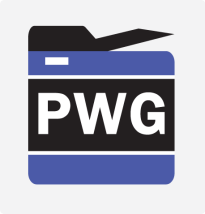 If the SPD for 3D Printers is similar enough to the SPD for 2D Printers, and we think it is based on the previous slides, then the Common Criteria Certification approach could work for providing a level of security assurance to the Digital Thread for Additive Manufacturing
Next Steps would be to:
Create of a 3D Printing Technical Community (TC) to work this problem in coordination with the HCD international TC
Determine who the customers/audience for this TC would be
Generate an approved 3D Printing Protection Profile. Our initial thought is that it could be a PP-Module based off of the HCD collaborative PP that is currently being developed for publication sometime in 4Q 2021
Recognize this will take time; realistically we are probably talking end of 2022 at the earliest before we would have a PP
Once we have a 3D Printing PP we can start certifying 3D Printers against that PP
Copyright © 2020 The Printer Working Group. All rights reserved.
53
53
Next Steps – IDS WG
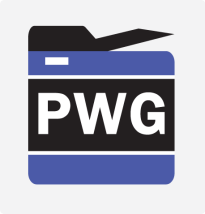 Next IDS Conference Call – Nov 12, 2020
Next IDS Face-to-Face Meeting Feb 9-11, 2021 (probably Feb 10) at next PWG Virtual F2F
Start looking at involvement in some of these other standards activities individually and maybe as a WG
Copyright © 2020 The Printer Working Group. All rights reserved.
54
54